主の降誕
しゅ         こうたん
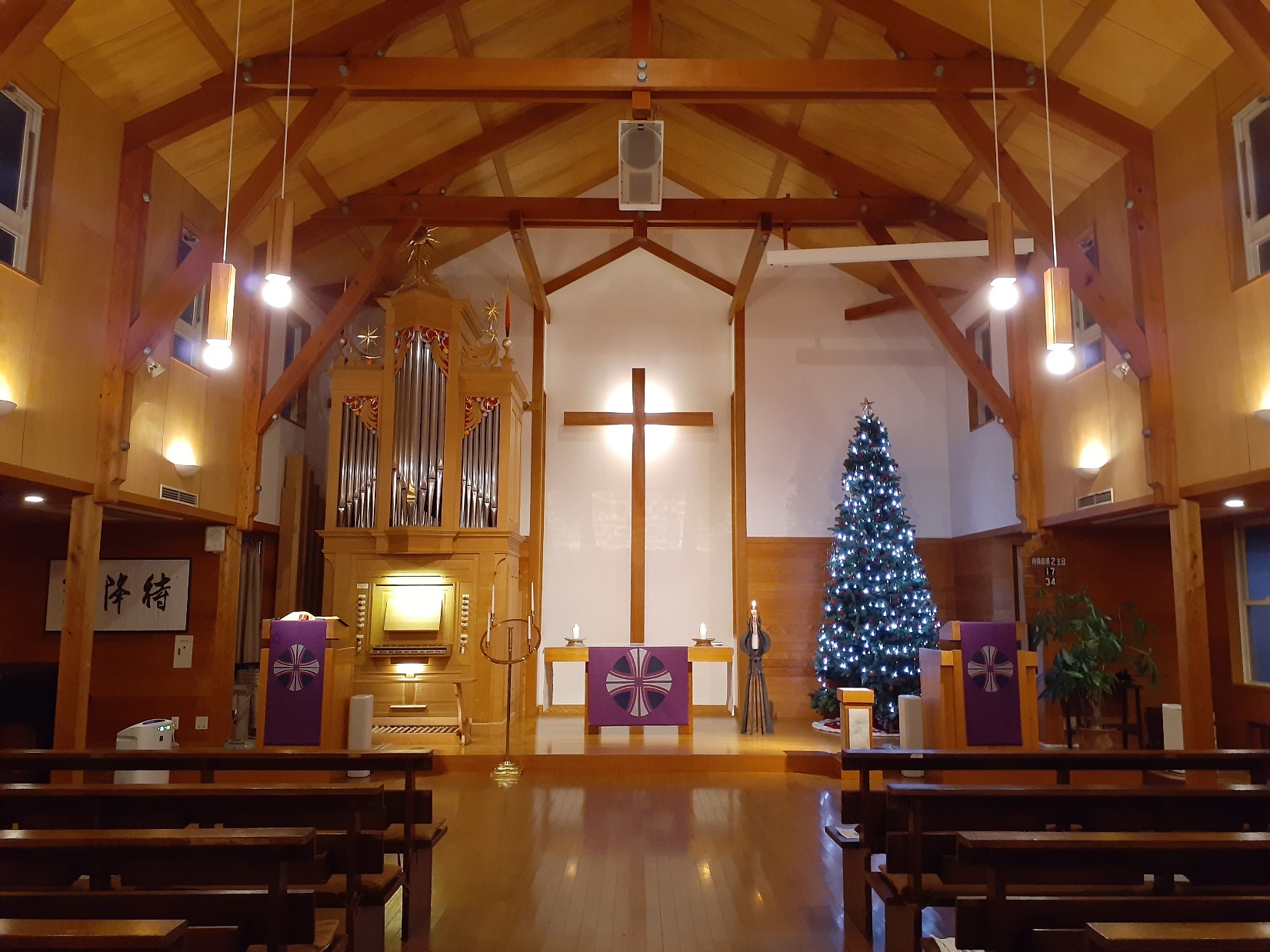 2023年12月24日
ぜ　　ん　　そ　　う
前　奏
しゅくふく
み名による祝福
な
ちち
こ
せいれい
な
司）　父と子と聖霊のみ名によって
衆）　アーメン
さんびか　70ばん
１．	いざうたえ、いざいわえ、
	うれしき　このよい
	かみのみこ　あらわれぬ
	いざほめたたえよ
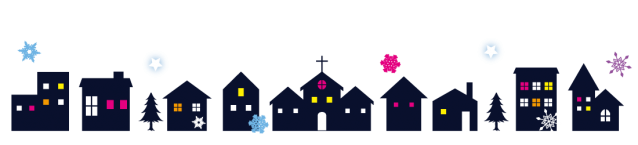 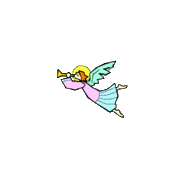 さんびか　70ばん
２．	いざうたえ、いざいわえ、
	たのしき　このよい
	すくいぬし　よにいでぬ
	いざほめたたえよ
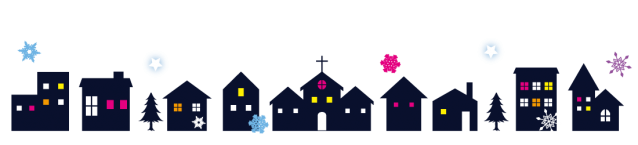 さんびか　70ばん
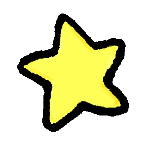 ３．	いざうたえ、いざいわえ、
	きよけき　このよい
	いとたかき　みどりごを
	いざほめたたえよ
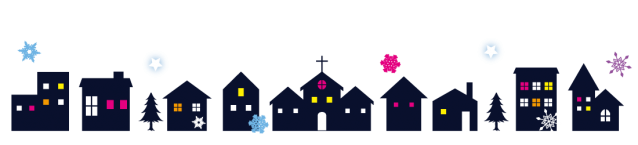 キリエ
司）	主よ、あわれんでください。
衆）	主よ、あわれんでください。
司）	キリストよ、あわれんでください。
衆） キリストよ、あわれんでください。
司）	主よ、あわれんでください。
衆）	主よ、あわれんでください。
しゅ
しゅ
いの
お 祈 り
せいしょ
聖書
ふくいんしょ
ルカによる福音書
2章15,16節

（新約聖書　103ページ）
しょう 　　　　　　　　　     せつ
しんやくせいしょ
てもと　　　せいしょ　　　　ひら
※ お手元の聖書をお開きください。
福音書 　ルカ3: 8～20(新103)
てんし                            はな                  てん           さ
15 天使たちが離れて天に去ったとき、
  ひつじか                                                                                                                  い
羊飼いたちは、「さあ、ベツレヘムへ行こう
 しゅ            し                                                                                   できごと                み
主が知らせてくださったその出来事を見よ
                                                            はな         あ
うではないか」と話し合った。
                                  いそ                  い
16 そして急いで行って、マリアとヨセフ、
                  か             ば  おけ           ね                                              ち     の             ご
また飼い葉桶に寝かせてある乳飲み子を
 さが         あ
探し当てた。
はな
お話し
け　ん　き　ん
献金
いの
き り つ
しゅ
主の祈り（起立）
てん
ちち
天の父よ。
み名があがめられますように。
み国がきますように。
み心が天で行われるように、
	地上でも行われますように。
私たちに今日もこの日の糧をお与えください。
な
くに
こころ
てん
おこ
ちじょう
おこ
わたし
きょう
ひ
かて
あた
いの
き り つ
しゅ
主の祈り（起立）
わたし
つみ
おか
もの
ゆる
私たちに罪を犯した者を赦しましたから、
	私たちの犯した罪をお赦しください。

私たちを誘惑から導き出して、
	悪からお救いください。

み国も力も栄光もとこしえに
	あなたのものだからです。　アーメン
わたし
おか
つみ
ゆる
ゆうわく
わたし
みちび
だ
あく
すく
くに
ちから
えいこう
し　ゅ　く　ふ　く
祝福 （起立）
き り つ
しゅくふく
き り つ
祝福（起立）
衆） アーメン、アーメン、アーメン
さんびか　76番
１．	もろびとこぞりて、いざ、むかえよ。　
	久しく　待ちにし、　
	主は来ませり、　主は来ませり、　	主は、　主は来ませり。
ひさ
ま
しゅ
き
しゅ
き
しゅ
き
しゅ
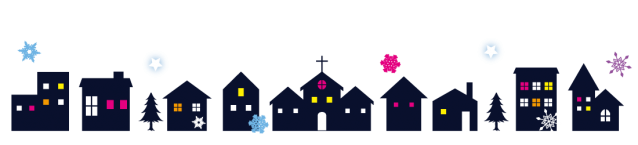 ばん
さんびか　76番
２．	悪魔の力を　うちくだきて　
	捕虜を放つと　
	主は来ませり、　主は来ませり、　	主は、　主は来ませり。
あ　く　ま
ちから
と　り　こ
はな
しゅ
き
しゅ
き
しゅ
き
しゅ
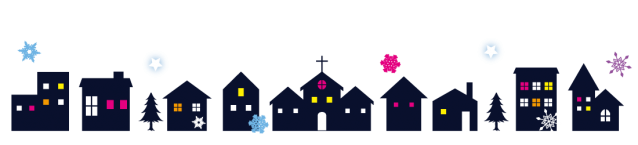 ばん
さんびか　76番
３．	この世の闇路を　照らしたもう　
	光の君なる　
	主は来ませり、　主は来ませり、　	主は、　主は来ませり｡
よ
や　み　じ
てら
ひかり
きみ
しゅ
き
しゅ
き
しゅ
き
しゅ
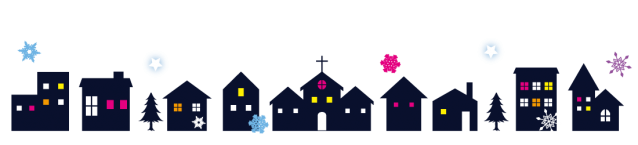 ばん
さんびか　76番
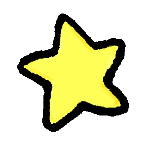 ４．	平和の君なる　み子をむかえ　
	われらの救いと　
	ほめたたえよ、　ほめたたえよ、　	ほめ、　ほめたたえよ｡　
				アーメン　　（ルカ4･18-19）
へ　い　わ
きみ
こ
すく
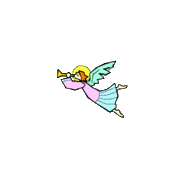 こ　　う　　そ　　う
後　奏
主の降誕
しゅ         こうたん
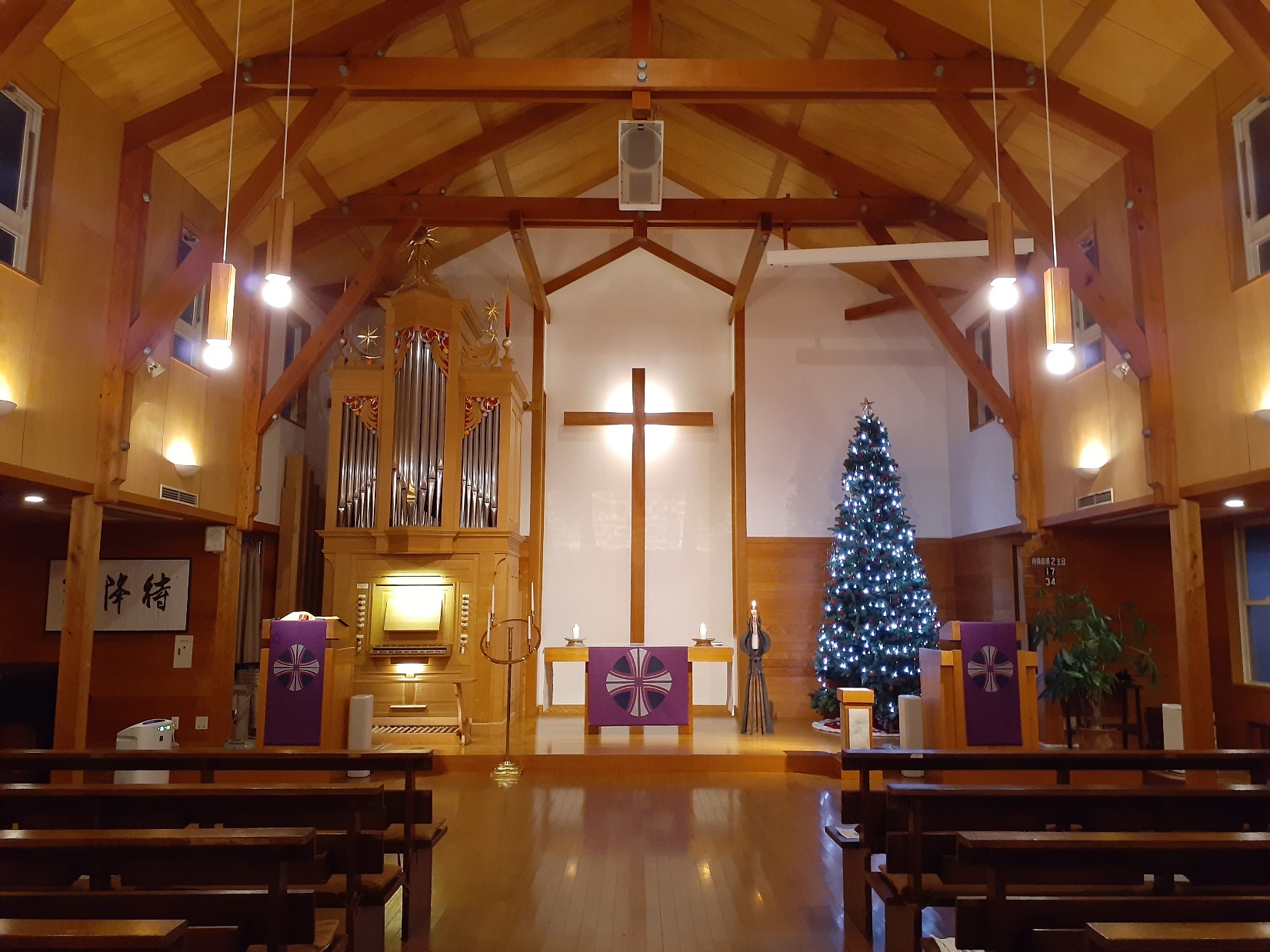 2023年12月24日